BIOTECNOLOGIE AGRARIE ED AMBIENTALI
Antonio Verderosa
Luigi Russo
Umberto Mautone
a.s. 2014/2015
Classe III B
Liceo Classico
BIOTECNOLOGIE AGRARIE
L’ingegneria genetica nelle piante
L’uso delle relazioni cooperative naturali 
L’allevamento animale
L’igiene dei cibi
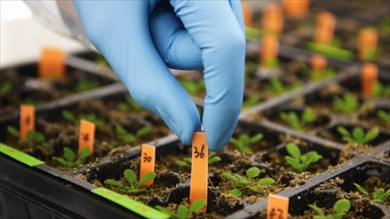 INTRODUZIONE
Fin dagli albori della storia umana le pratiche agrarie e l’allevamento costituiscono i campi in cui le biotecnologie hanno trovato impiego
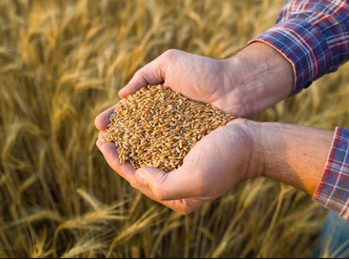 Metodo 
Si utilizzano tecniche che ricorrono all’uso di cellule viventi come macchinari biochimici per sintetizzare o modificare molecole, ricavando energia o nuovi materiali. Tali cellule agiscono da biocatalizzatori.
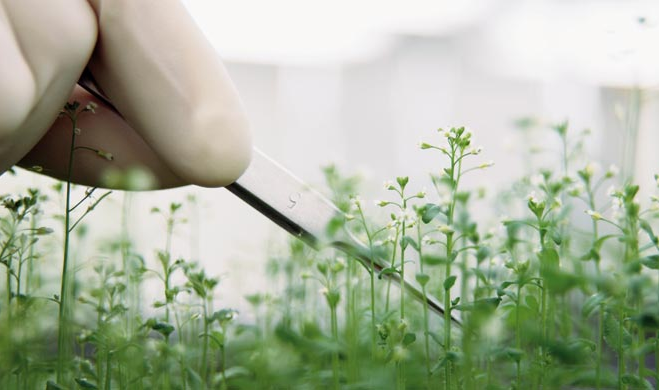 L’INGEGNERIA GENETICA NELLE PIANTE
Metodo 
Agire in modo mirato e consapevole, consentendo il trasferimento di un gene in una pianta per modificarne alcune caratteristiche

Fine 
Miglioramento del potere nutritivo; 
Resistenza alla malattie funginee, batteriche e virali; 
Miglioramento del gusto; 
Capacità di adattarsi a luoghi diversi
Le colture di tessuto vegetale permettono la rigenerazione di un’intera pianta a partire da un frammento di tessuto o da singole cellule
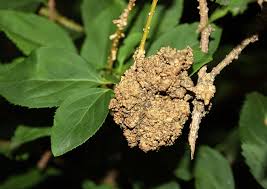 Uno dei vettori più usati per trasformare le cellule vegetali, il batterio noto come Agrobacterium tumefaciens
L’USO DELLE REAZIONI COOPERATIVE NATURALI
Per controllare gli attacchi degli insetti nocivi, si potrebbero usare le interazioni positive, come il mutualismo, un tipo di simbiosi in cui entrambe le specie che vi partecipano sono avvantaggiate.


Esempi di mutualismo sono batteri azoto-fissatori e la micorriza
Batteri azoto-fissatori appartenenti al Rhizobium vivono all’interno delle radici delle piante in ambiente anossico. Le piante ricevono azoto per la crescita
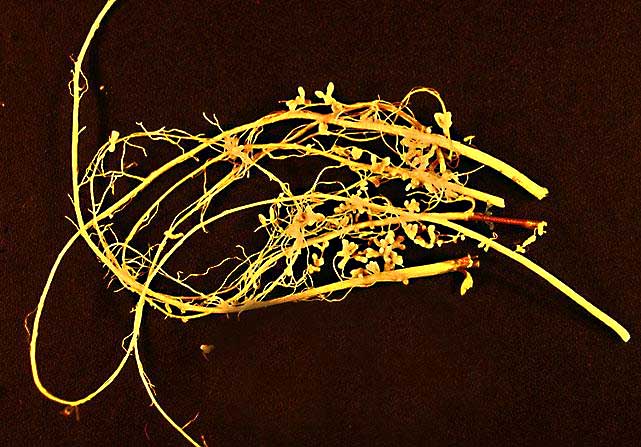 La Micorriza è la reazione mutualistica tra funghi e piante
I funghi estraggono nutrienti dal terreno e li rendono disponibili per le piante, che a loro volta favoriscono la crescita dei funghi
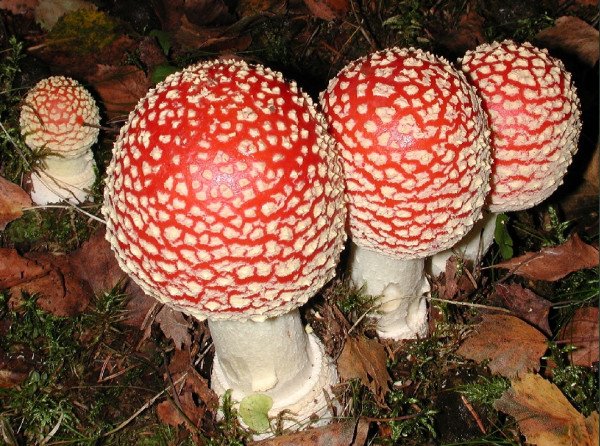 Amanita muscaria, una delle numerose specie fungine micorriziche.
IL VALORE NUTRIZIONALE DELLE COLTURE
Un OGM è un organismo vivente che possiede un patrimonio genetico modificato tramite tecniche di ingegneria genetica che consentono l’aggiunta, l’eliminazione o la modifica di elementi genici
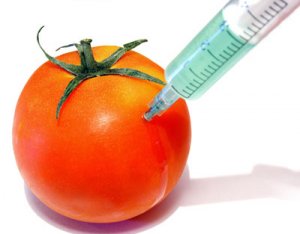 Le opinioni sugli OGM sono diverse. La causa è in parte dovuta ad una scarsa comunicazione da parte della comunità scientifica che non ha saputo informare riguardo la metodologia e le tappe di questa scoperta
Gli OGM di seconda generazione hanno una qualità superiore rispetto alla prima.

Tuttavia l’opinione pubblica conserva una grande diffidenza nei confronti di questi prodotti
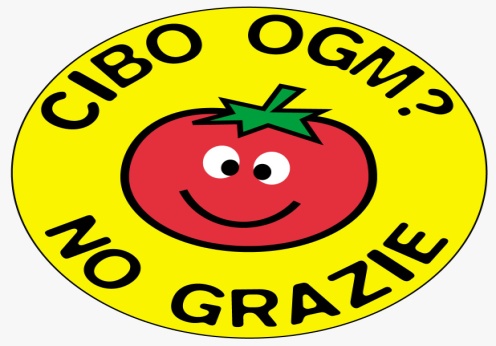 L’ALLEVAMENTO ANIMALE
L’ingegneria genetica è stata utilizzata per produrre interferone e interleuchina 2, che rafforzano l’azione del sistema immunitario
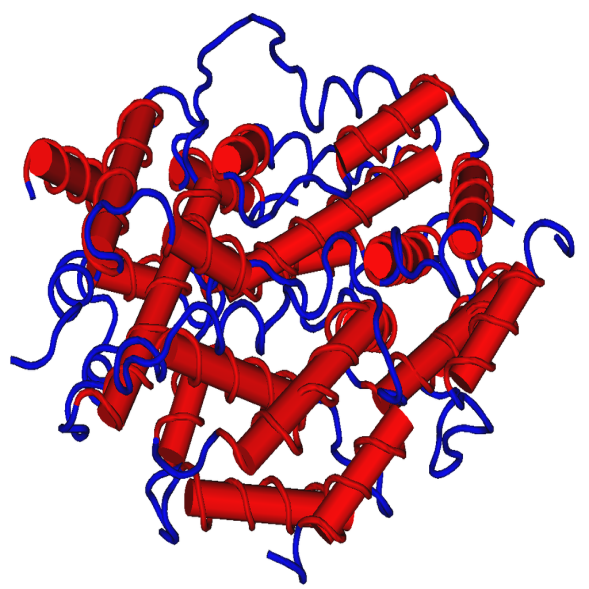 Interferone (a sinistra) e interleuchina (a destra), agenti terapeutici prodotti naturalmente dal bestiame
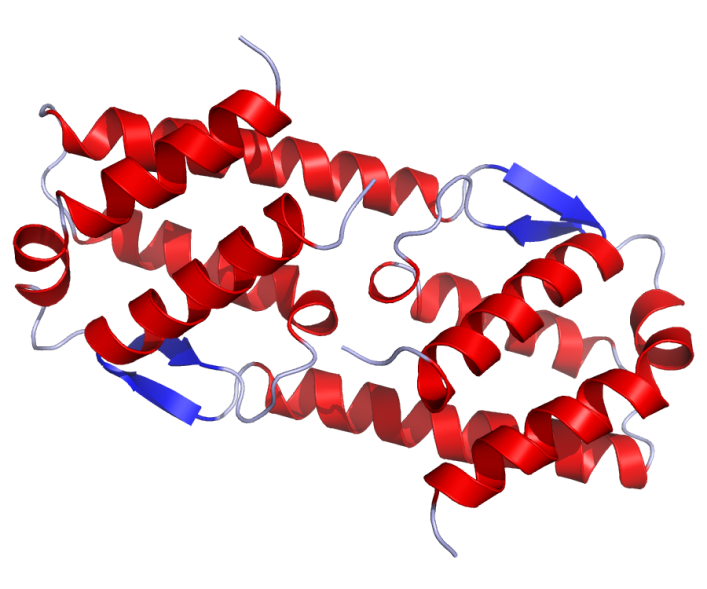 Si tenta di abbassare l’incidenza della febbre nel bestiame sviluppando vaccini per la pseudorabbia, la coccidiosi e la tenia
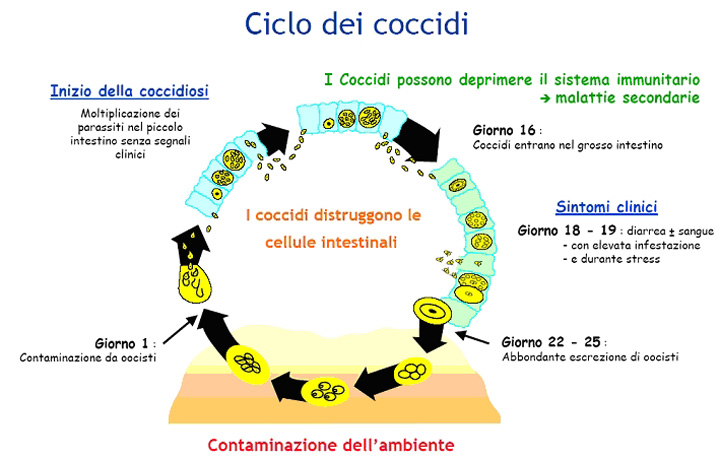 La coccidiosi è una malattia intestinale indotta da un protozoo che colpisce polli giovani e adulti
L’IGIENE DEI CIBI
Si tenta di diminuire le quantità di tossine naturali presenti nelle piante e di allergeni nei cibi

Utilizzo di biosensori e sonde di DNA per identificare batteri nocivi come la Salmonella

Migliore identificazione di tossine prodotte dai funghi che contaminano le coltivazioni; si potranno prevenire,così, frodi alimentari
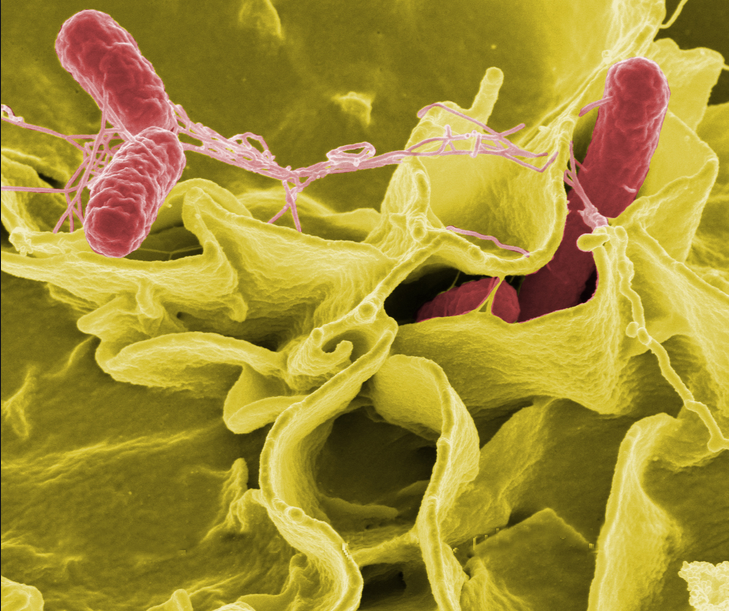 Salmonella Typhimurium
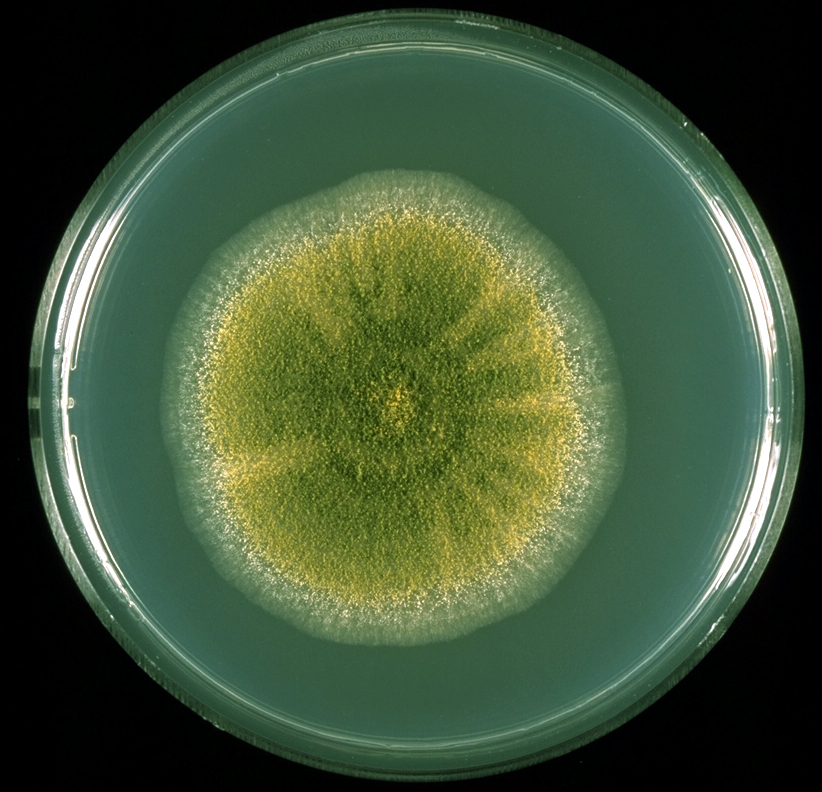 L’ Aspergillus flavus è un fungo 
responsabile della produzione
di aflatossine, sostante
cancerogene che si depositano
sui cereali e la frutta secca
LE BIOTECNOLOGIE AMBIENTALI
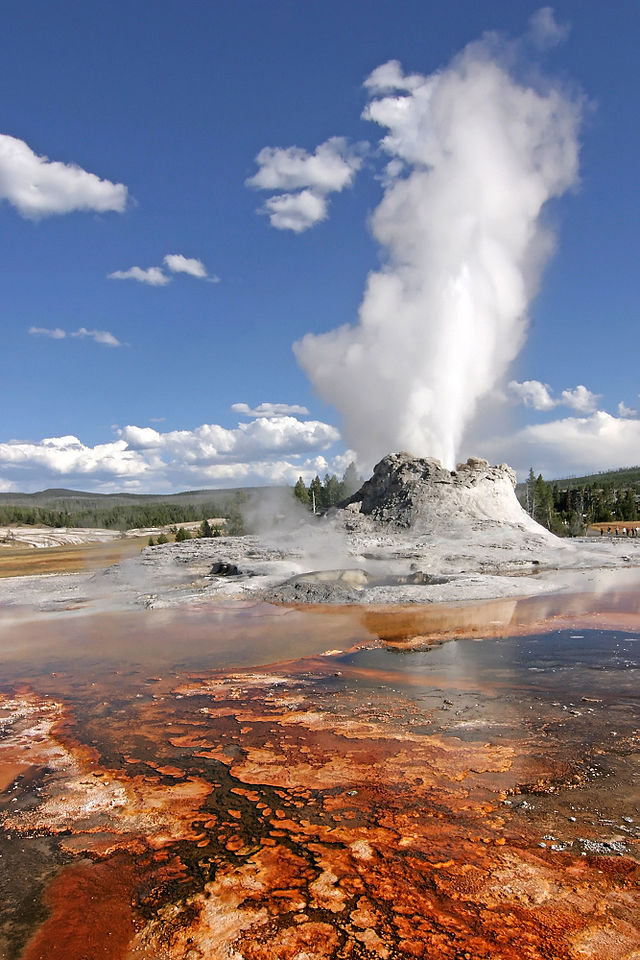 Il biorimedio
Materiali ed energia
INTRODUZIONE
Ogni attività umana ha un forte impatto ambientale e nonostante gli sforzi di molte nazioni attente nella salvaguardia del pianeta si continua a impoverire la Terra delle sue risorse non rinnovabili
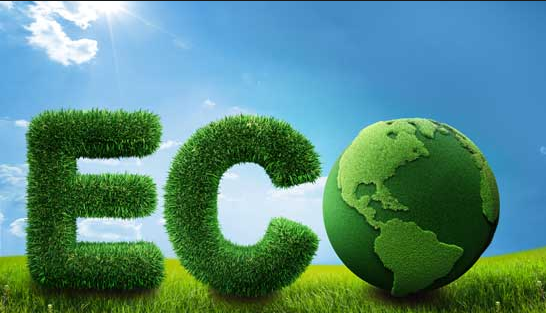 Fine
Proteggere le risorse naturali attraverso un uso efficiente dei materiali e dell’energia minimizzando il degrado ambientale
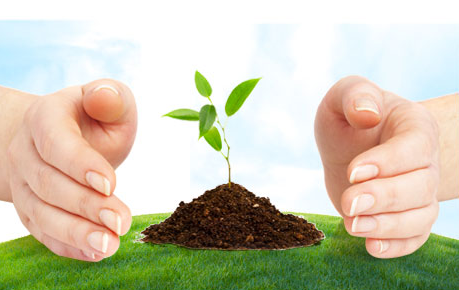 LA DEPURAZIONE DAGLI INQUINAMENTI: IL BIORIMEDIO
Il biorimedio è l’utilizzo di batteri per decontaminare l’ambiente dai prodotti inquinanti

La biodegradazione consiste nel degradare sostanze tossiche e di scarto
Metodo
Utilizzo di batteri estremofili che si adattano ad ambienti ostili capaci di depurare l’ acqua demolendo i rifiuti organici prima che questa venga riciclata
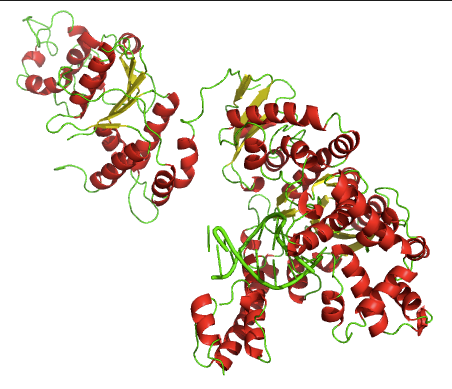 La Taq polimerasi è stata ricavata dal batterio Thermus aquaticus ed è stata utilizzata per la PCR
MATERIALI ED ENERGIA
A partire dagli anni Duemila è possibile utilizzare biomassa per creare biocombustibili

Il bioetanolo, il biodiesel, il biogas e il bioidrogeno sono esempi di biocarburanti
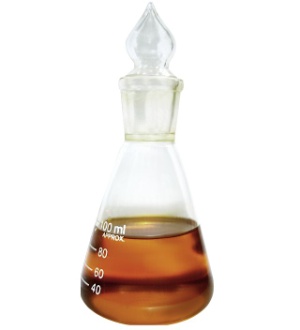 Un campione di biodiesel
L’utilizzo dei biocombustibili incontra grandi problemi di mercato, essendo questi delle valide alternative al petrolio e al gas naturale.

I biocombustibili devono affrontare problemi ecologici, legati alla gestione del processo, e problemi politico-economici. Uno di questi è l’utilizzo di monocolture nei Paesi in via di sviluppo
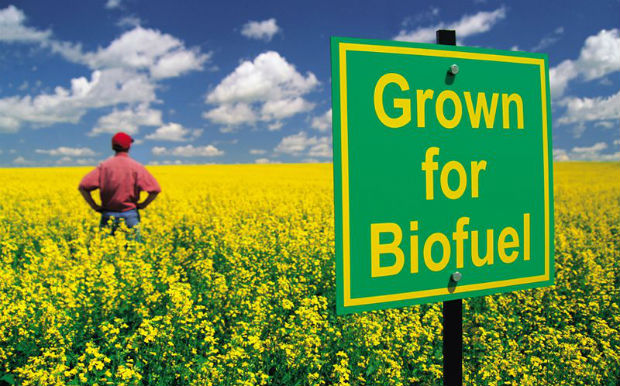